Temporal Data and Real-Time Algorithms
Artemiy Firsov
Frontiers in Massive Data AnalysisNational Academy of Sciences, 2013
Data Acquisition
Data Processing, representation, and inference
System and hardware for temporal data sets
Challenges (as of 2013)
4/24/2017
Prepared for BDA's Academic Seminar
2
Data Acquisition.Example
Consider an issue predicting option price on some option exchange (e.g. CBOE)
Stock market data
Economic indicators
Gross national product
Unemployment rates
…
Interest rate
…
Overall – a big number of data sources
4/24/2017
Prepared for BDA's Academic Seminar
3
Data Acquisition.Problems
Data is not correct
Temporal data is not gathered yet
Data was generated without exercising proper care
Data is not timely
Data was generated through a system or process that is not fast enough to meet the needs of the business or the big data objective.
Data is not indexed
Data was generated without considering the needs or business objectives
Data is not present
Not yet present
Server failure
Unannounced change in schema
Data is not consistent
New data sources appear, old one disappear (IPad - telegraph)
4/24/2017
Prepared for BDA's Academic Seminar
4
Data Acquisition.Solutions
Eventual consistency (EC) – event sourcing (event chain, history), CQRS
How to provide confidence that data is distributed to all servers?
Temporal consistency (TC) + materialized views – Golab and Johnson (2013)
May data collection provide sufficiently trustworthy data up to time t to build materialized view?
Real-time scheduling (RTS) – hard/firm/soft, bounded-tardiness scheduling 
How to decide which task to perform first/discard/delay?
Consistency in a Stream Warehouse, Lukasz Golab and Theodore Johnson, AT&T Labs – Research , 2013
4/24/2017
Prepared for BDA's Academic Seminar
5
Questions?
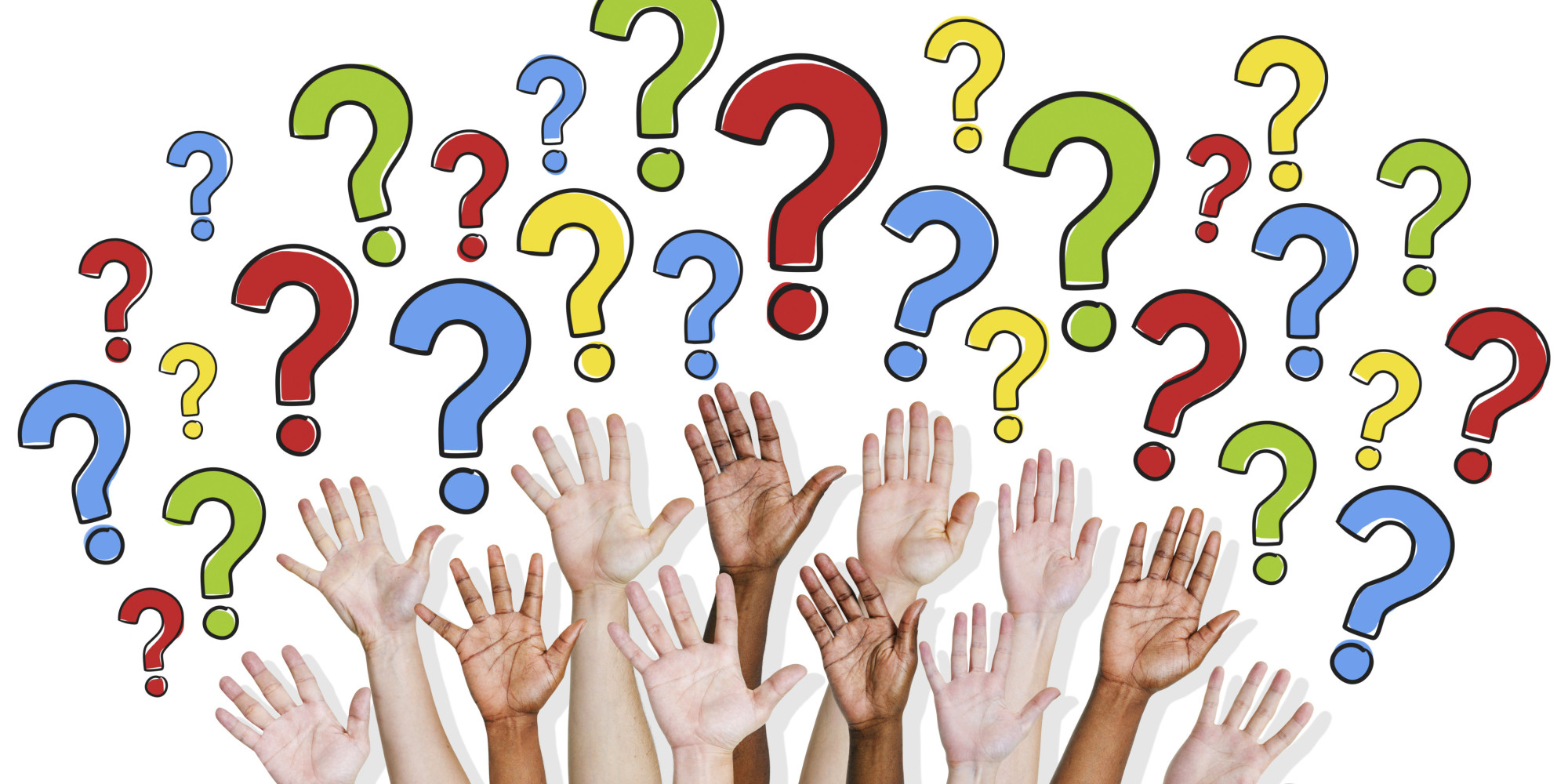 4/24/2017
Prepared for BDA's Academic Seminar
6
Data Acquisition.TC
Time
4/24/2017
Prepared for BDA's Academic Seminar
7
DS1
DS3
DS4
DS2
Data Acquisition.TC
IR1
IR1
IR1
DS1
DS3
DS4
DS2
IR2
IR2
RES
RES
RES
Consistency in a Stream Warehouse, Lukasz Golab and Theodore Johnson, AT&T Labs – Research , 2013
Example: gross domestic product
4/24/2017
Prepared for BDA's Academic Seminar
8
DS1
DS3
DS4
DS2
Data Acquisition.TC.Query consistency
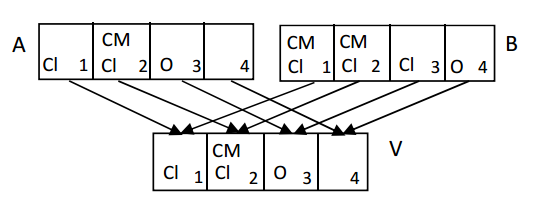 IR1
IR1
IR1
IR2
IR2
Open(B(d)) if data exist or might exist in B(d). 
Closed(B(d)) if we do not expect any more updates to B(d) according to a supplied definition of expectation; e.g., that data can be at most 15 minutes late. 
Complete(B(d)) if Closed(B(d)) and all expected data have arrived (i.e., no data are permanently lost).
RES
RES
Consistency in a Stream Warehouse, Lukasz Golab and Theodore Johnson, AT&T Labs – Research , 2013
Example: gross domestic product
4/24/2017
Prepared for BDA's Academic Seminar
9
DS1
DS3
DS4
DS2
Data Acquisition.TC.Update consistency
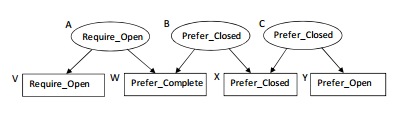 IR1
IR1
IR1
IR2
IR2
Prefer_Open: a table that does not have to reflect the most recent data, but one whose partitions can be easily updated (in an incremental manner) if necessary; e.g., monotonic views such as selections and transformations of one other table. 
Require_Open: a real-time table in which any possible data must be provided as soon as possible. 
Prefer_Closed: Tables whose partitions are expensive to recompute, such as joins and complex aggregation (depending on the incremental maintenance strategy). 
Prefer_Complete: a table whose output is only meaningful if the input is complete.
RES
RES
Consistency in a Stream Warehouse, Lukasz Golab and Theodore Johnson, AT&T Labs – Research , 2013
4/24/2017
Prepared for BDA's Academic Seminar
10
DS1
DS3
DS4
DS2
Data Acquisition.TC.Update consistency
IR1
IR1
IR1
Update Consistency Resolution:
If Require_Open is in M, mark T as Require_Open
Else, if some label in M is Prefer_Closed, mark T as Prefer_Closed
Else, if all labels in M are Prefer_Complete, mark T as Prefer_Complete
Else, mark T as Prefer_Open.
IR2
IR2
Prefer_Closed
Prefer_Closed
Require_Open
Require_Open
Require_Open
RES
RES
Require_Open
Prefer_Closed
Consistency in a Stream Warehouse, Lukasz Golab and Theodore Johnson, AT&T Labs – Research , 2013
4/24/2017
Prepared for BDA's Academic Seminar
11
Questions?
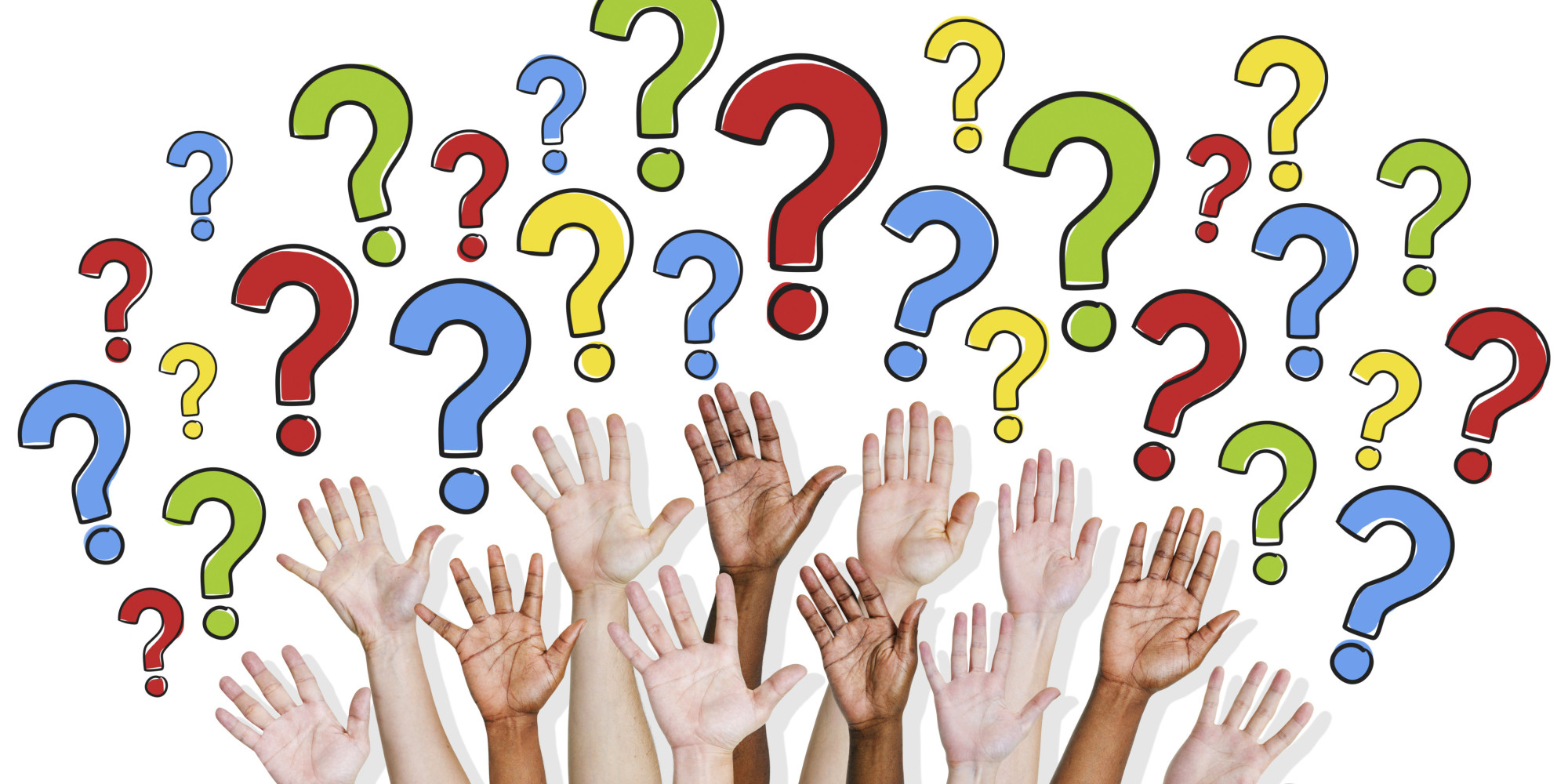 4/24/2017
Prepared for BDA's Academic Seminar
12
Data Acquisition.RTS
Hard real-time - tasks that miss deadlines break the system 
Firm real-time - tasks that miss deadlines  are discarded 
Soft real-time - tasks that miss deadlines  are ignored
Bounded-tardiness scheduling – tasks can miss their deadline without breaking the system or being discarded, but their tardiness in completion after their deadline is bounded (Earliest Deadline First, Earliest Pseudo-Deadline First)
4/24/2017
Prepared for BDA's Academic Seminar
13
Data Acquisition.RTS.Bounded-tardiness scheduling
Earliest Deadline First
Comment about resource locking, additional deadline
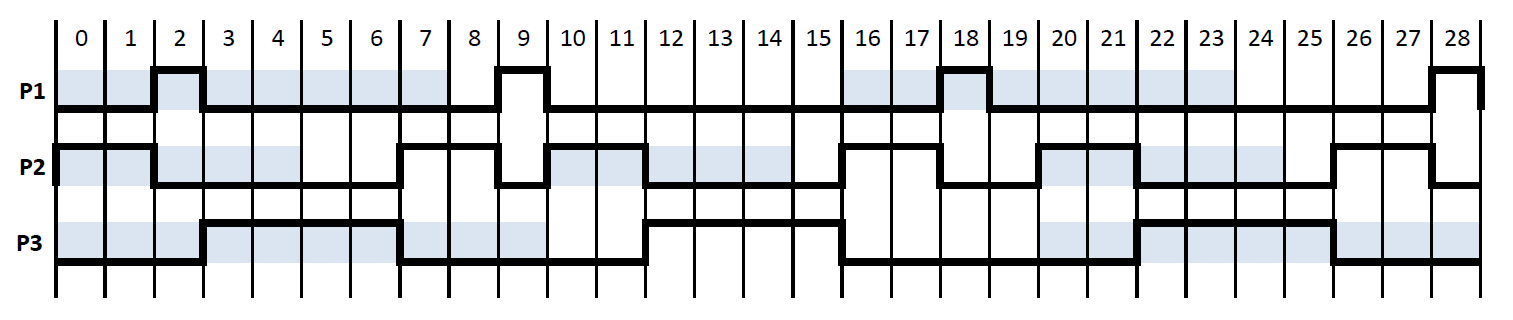 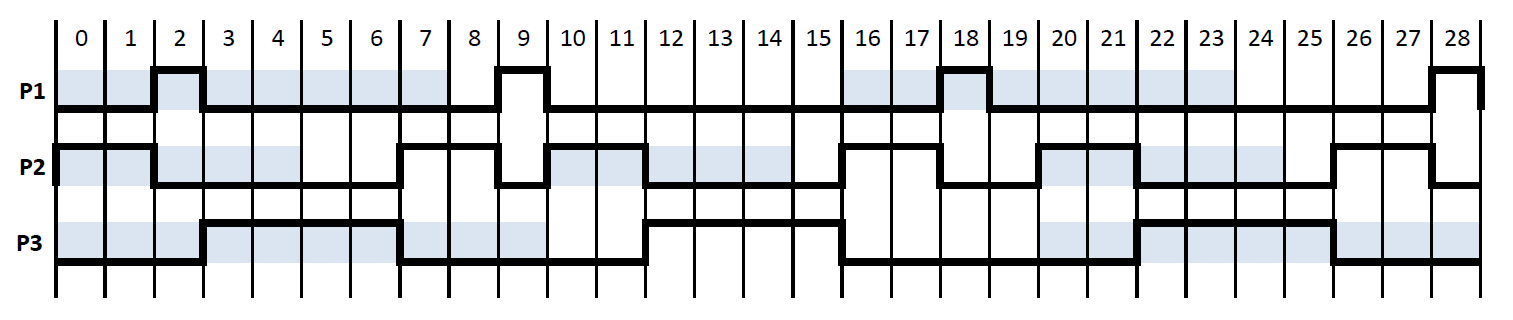 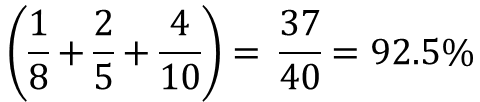 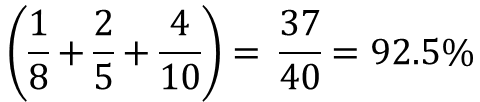 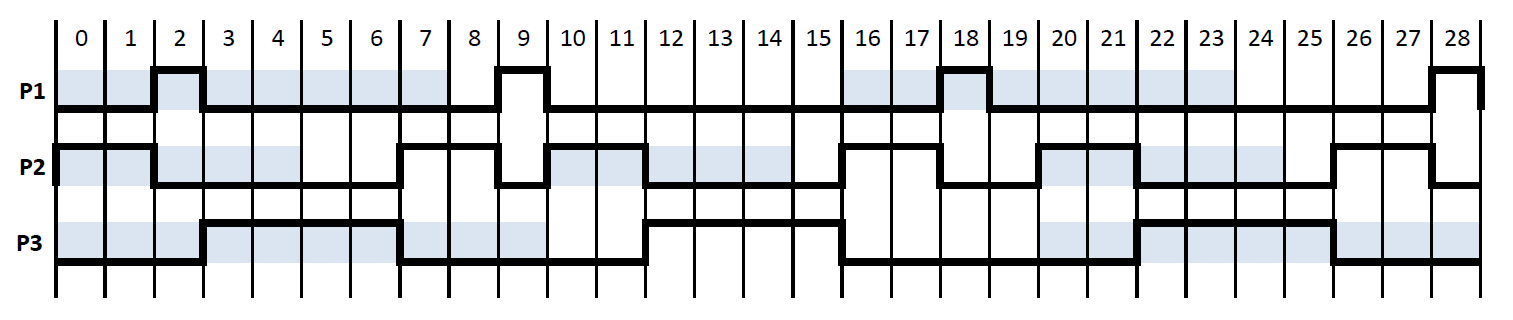 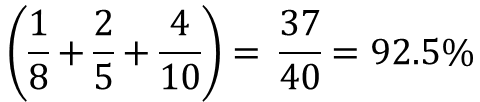 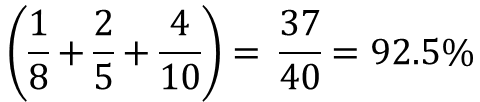 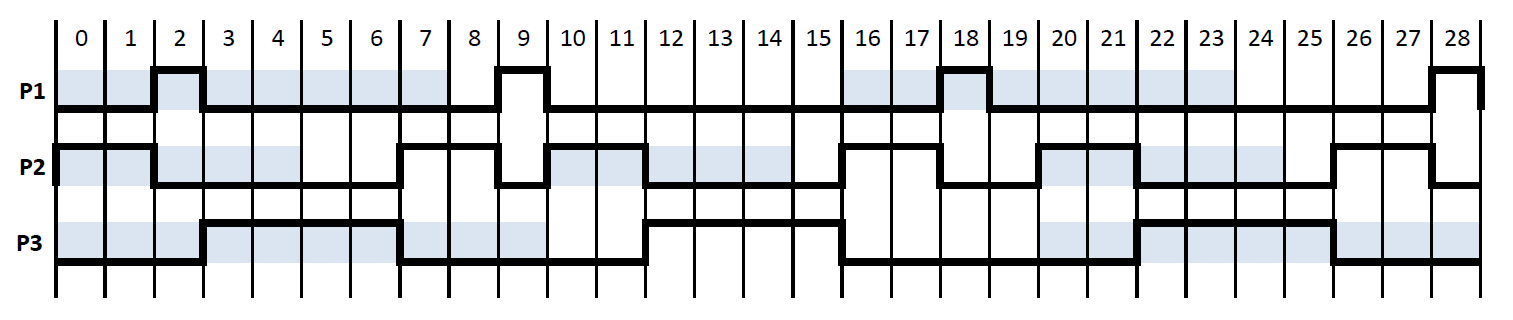 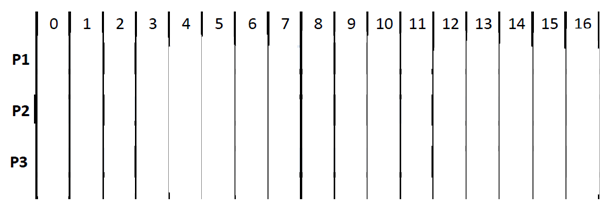 2nd process deadline
2nd, 3rd process deadline
1st process deadline
1st  process deadline
2nd process deadline
4/24/2017
Prepared for BDA's Academic Seminar
14
Data Acquisition.Data integrity
Paxos algorithm
Family of protocols for solving consensus in a network of unreliable processors
Roles
Client
Acceptor (Voter)
All accept -> request accepted, Acceptors form Quorums
Proposer
Coordinator, advocates request, chosen from processes
Learner 
Performs request, system may have multiple learners
4/24/2017
Prepared for BDA's Academic Seminar
15
Data Acquisition.Data integrity
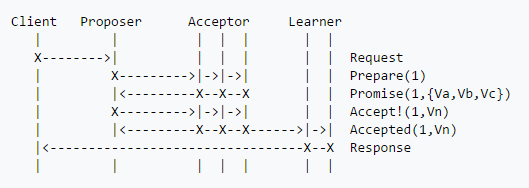 Chandra, T., R. Griesemer, and J. Redstone. 2007. Paxos made live—An engineering perspective.
PODC ‘07: 26th ACM Symposium on Principles of Distributed Computing. Available
at http://labs.google.com/papers/paxos_made_live.html
4/24/2017
Prepared for BDA's Academic Seminar
16
Data Acquisition.Challenges
The challenge in building largescale temporal systems is that they must be robust to hardware failures as well as software bugs. For example, because a modern central processing unit (CPU) has a failure rate of about one fatal failure in 3 years, a cluster of 10,000 CPUs would be expected to experience a failure every 15 minutes on average.
Distributed real-time acquisition, storage, and transmission of temporal data
Consistency of data
Can Paxos, etc. solutions scale when the input stream is one or two orders of magnitude more massive, as in the case of audio and video data?
Lack of effective tools for the design, analysis, implementation, and maintenance of real-time, temporal, time-aware systems for nonprofit, educational, and research institutions, including lack of realistic data sources for benchmarking algorithms and hardware performance.
4/24/2017
Prepared for BDA's Academic Seminar
17
Questions?
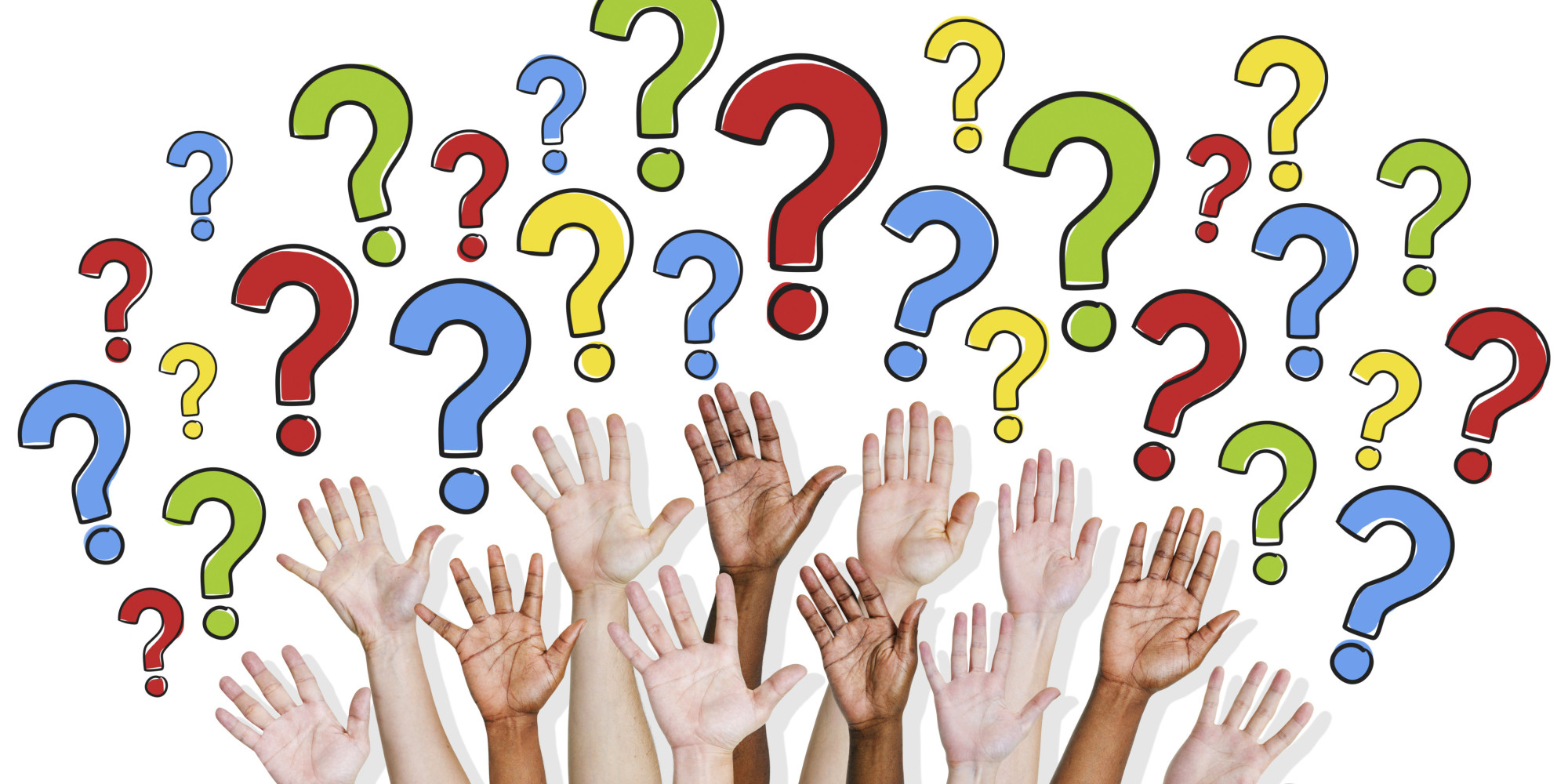 4/24/2017
Prepared for BDA's Academic Seminar
18
Data processing, representation and inference (Data PRI)
Coding – encoding temporal data
Lossy
Autoencoder (not mentioned in the article)
Lossless
Markov models – context tree weighting method
Sketching – tool for summarizing temporal data
Native format
Sliding window
Sub-sampling time series
Derived format
Random projections 
Histograms of underlying distribution
Combination of above types
4/24/2017
Prepared for BDA's Academic Seminar
19
Data PRI.Coding.Context tree weighting method
drink
cup or cop
from the
wash the
run
4/24/2017
Prepared for BDA's Academic Seminar
20
Data PRI.Sketching.Querying and Mining Data Streams: You Only Get One Look
D
S
Select AGG from D where D.e is odd
If AGG – average, return average of odds in S : (9 + 0 + 9) / 3 = 6 (real : 7) 
We do not have strict guaranties, we have probabilistic guaranties
M. Garofalakis, J. Gehrke, and R. Rastogi, “Querying and Mining Data Streams: You Only Get One Look. A Tutorial,” presented at the 28th International Conference on Very Large Data Bases (VLDB 2002), August 20-23, 2002, available at http://www.cse.ust.hk/vldb2002/program-info/tutorial-slides/T5garofalalis.pdf, accessed June 16, 2012.
4/24/2017
Prepared for BDA's Academic Seminar
21
Data PRI. FTRL
Problem – most algorithms impose linear/sub-linear memory assumptions, but to cope with non-stationery effects (distribution changing) we need more computationally and space consuming approaches
FTRL – follow the regularized leader. 
Experts – suggest an action
On each round, a new expert is chosen
Cesa-Bianchi and Lugosi proposed an approach of mixed online and batch learning by FTRL algorithms
On prediction of individual sequences, Nicolo Cesa-Bianchi and Gabor Lugosi, 1999Prediction, Learning, and Games, Nicolo Cesa-Bianchi and Gabor Lugosi, 2006
4/24/2017
Prepared for BDA's Academic Seminar
22
Data PRI. Stanford Data Stream Management System
Problem - input data rate exceeds the computing capabilities of online learning and prediction algorithms.
Solution – approximate representation (data-stream approach)
Stanford Data Stream Management System
Muthukrishnan, 2005
Efficient statistical inference for general models remains a major research challenge..
4/24/2017
Prepared for BDA's Academic Seminar
23
System and hardware (SHW) for temporal datasets
Problem - massive temporal data also pose high demands on the hardware and systems infrastructure
Solution – no general solution
Google’s file system (GFS) 
Tens of data-acquisition machines to funnel the data 
Thousands of processors using very fast interconnects
Qualified engineers
Difficult to replicate and expensive to maintain, requiring a good complement of reliability engineers
4/24/2017
Prepared for BDA's Academic Seminar
24
SHW for temporal datasets.Noise
Problems – errors in data brake integrity and may lead to burst of errors
Solution - theory of error correction for communication over channels prone to burst errors 
McAuley, 1990
Applications of the theory to massive storage of temporal data are mostly confined to only proprietary systems – no general solution
4/24/2017
Prepared for BDA's Academic Seminar
25
References
Frontiers in Massive Data Analysis
Committee on the Analysis of Massive Data; Committee on Applied and Theoretical Statistics; Board on Mathematical Sciences and Their Applications; Division on Engineering and Physical Sciences; National Research Council
Maintaining Temporal Consistency: Issues and Algorithms
Ming Xiong, John A. Stankovic, Krithi Ramamritham, Don Towsley, Rajendran Sivasankaran
Consistency in a Stream Warehouse
Lukasz Golab and Theodore Johnson
Paxos made live—An engineering perspective 
Chandra, T., R. Griesemer, and J. Redstone. 2007.. PODC ‘07: 26th ACM Symposium on Principles of Distributed Computing. Available at http://labs.google.com/papers/paxos_made_live.html
https://en.wikipedia.org/wiki/Paxos_(computer_science)
http://retis.sssup.it/~lipari/courses/rtos/lucidi/edf.pdf
4/24/2017
Prepared for BDA's Academic Seminar
26
References
Context tree weighting method
http://www.cs.cmu.edu/~aarti/Class/10704_Fall16/CTW.pdf 
https://cs.anu.edu.au/courses/comp4620/2015/slides-ctw.pdf
Querying and Mining Data Streams: You Only Get One Look. A Tutorial
M. Garofalakis, J. Gehrke, and R. Rastogi, presented at the 28th International Conference on VeryLarge Data Bases (VLDB 2002), August 20-23, 2002, available at http://www.cse.ust.hk/vldb2002/program-info/tutorial-slides/T5garofalalis.pdf, accessed June 16, 2012.  
http://www.cse.ust.hk/vldb2002/program-info/tutorial-slides/T5garofalalis.pdf 
On prediction of individual sequences
Nicolo Cesa-Bianchi and Gabor Lugosi, 1999
Prediction, Learning, and Games
Nicolo Cesa-Bianchi and Gabor Lugosi, 2006
4/24/2017
Prepared for BDA's Academic Seminar
27